InstruktionerDold sida, visas inte vid utskrift
Mallsidor
Stödlinjer
Layout
Byta bild i bildbakgrund (helsidesbild)
Temafärger
1. Ny bild visar samtliga layoutsidor.
Objekt färgsätts med de inringade färgerna som följer vår grafiska profil. Använd enbart de färger som är markerade nedan.
Presentationen är uppbyggd på fyra färger. Behåll samma färg genom-gående i hela presentationen.
För att få jämna marginaler på alla sidor, använd gärna stödlinjer. För att visa marginaler och stödlinjer, klicka på Visa och kryssa i rutan Stödlinjer (eller tryck Alt + F9).
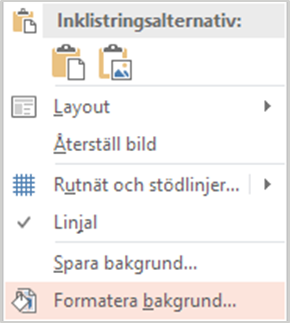 Ladda ner önskad bild från bildbanken. Högerklicka på bakgrundsbilden. Välj alternativet Formatera bakgrund. Gå till alternativet Bild eller strukturfyllning och klicka på knappen Fil.
När du valt en ny bild lägger den sig i bakgrunden på din PowerPoint-sida.
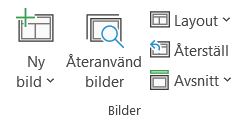 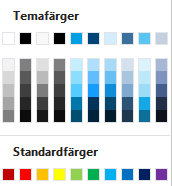 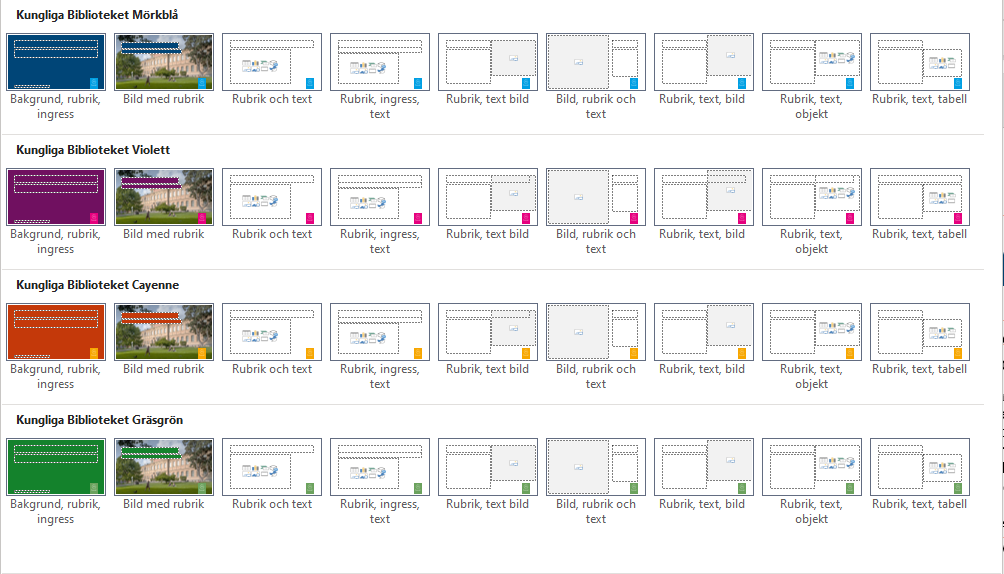 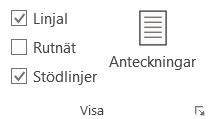 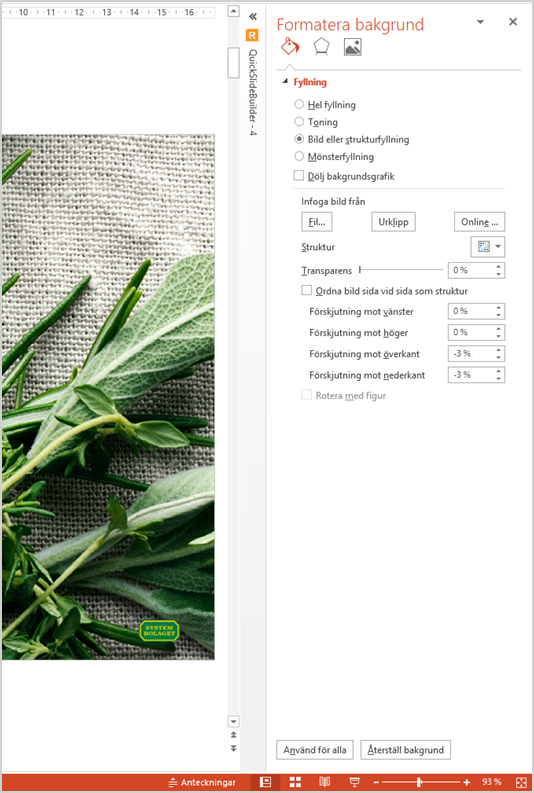 Använd inte de inbyggda standardfärgerna.
Bilder
Färg på presentationen
Punktlista
För att infoga en bild från KB:s bildbank, markera rutan där du vill ha bilden, gå till Infoga och välj Infoga bild Bildbank.
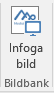 För att byta färg på presentationen gå till fliken Design och välj en av de fyra första.
De olika formatnivåerna som finns i mallen.
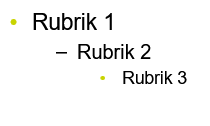 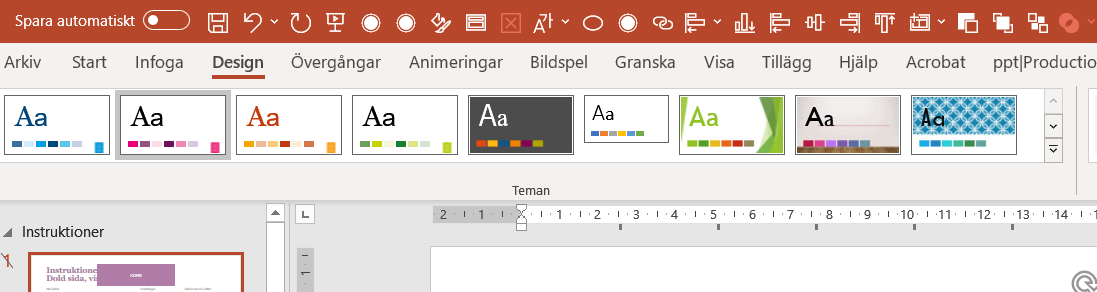 Använd inte office teman
Bibliographic data with multiple scripts and automated transliteration in Libris
Olov Ylinenpää
MARC 880
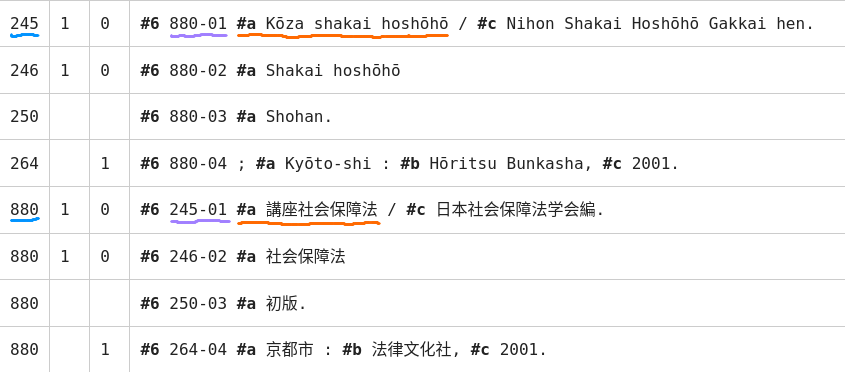 Text
text
2018-2022plan B: marc:hasBib880
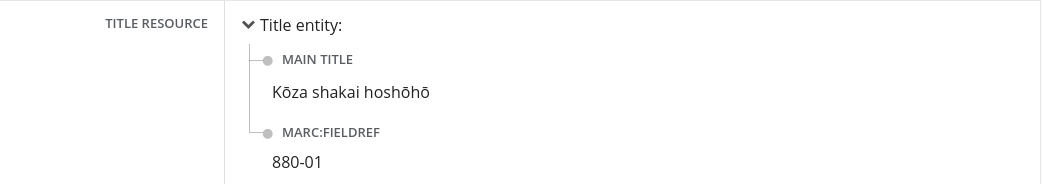 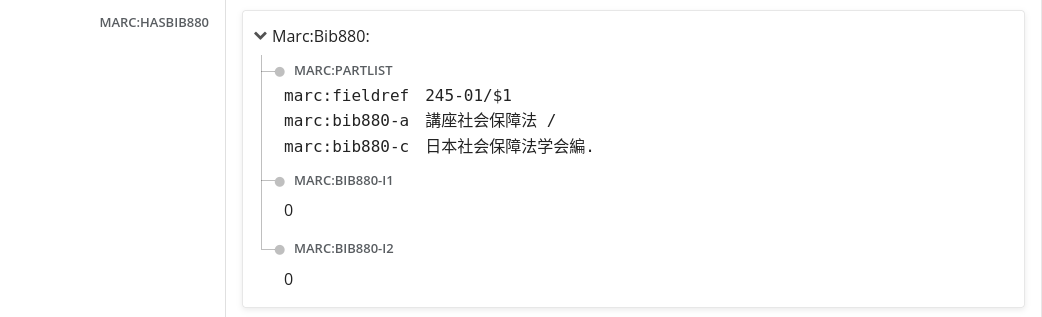 2018-2022workaround: VariantTitle
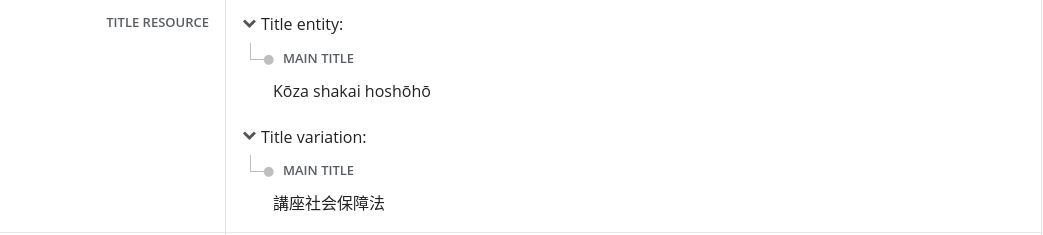 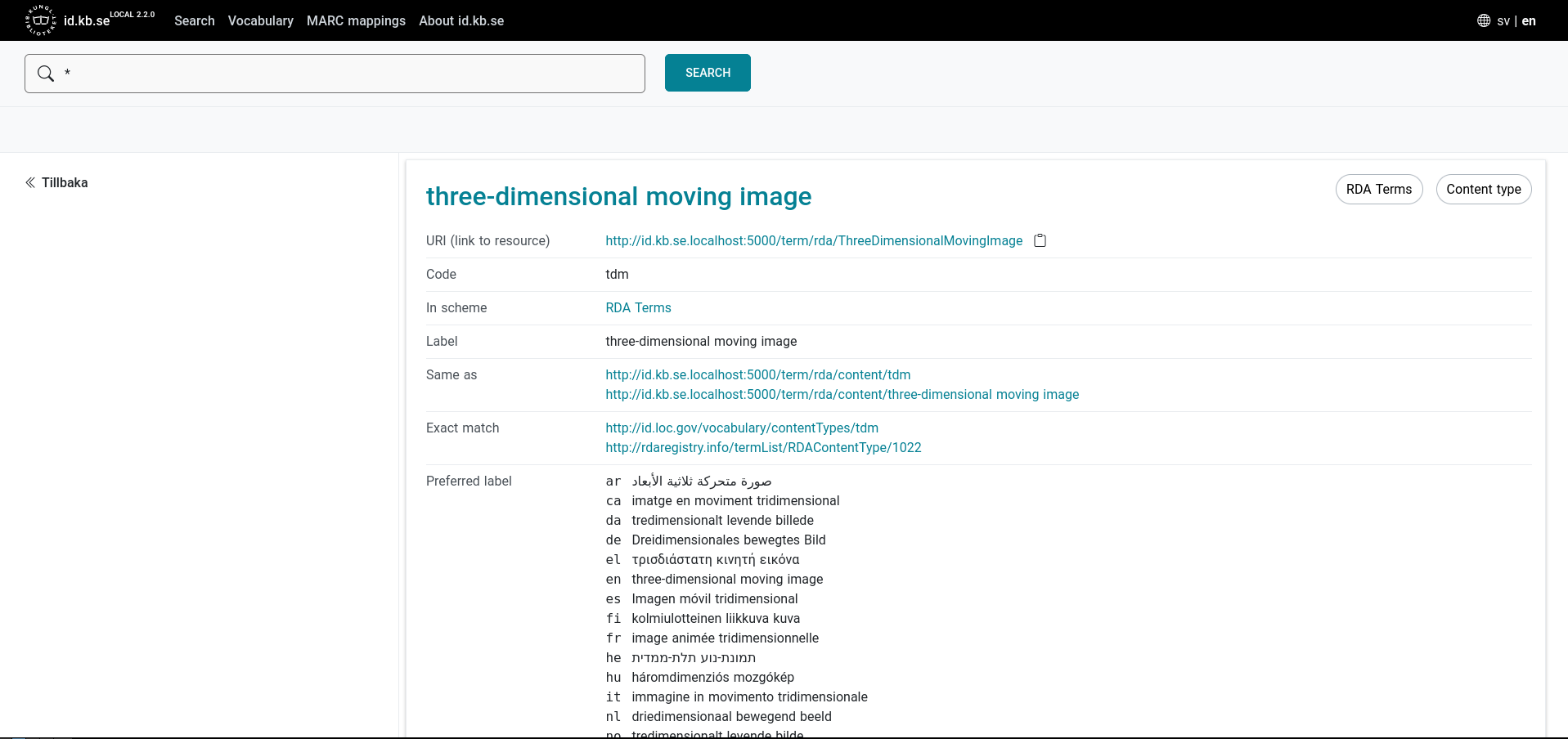 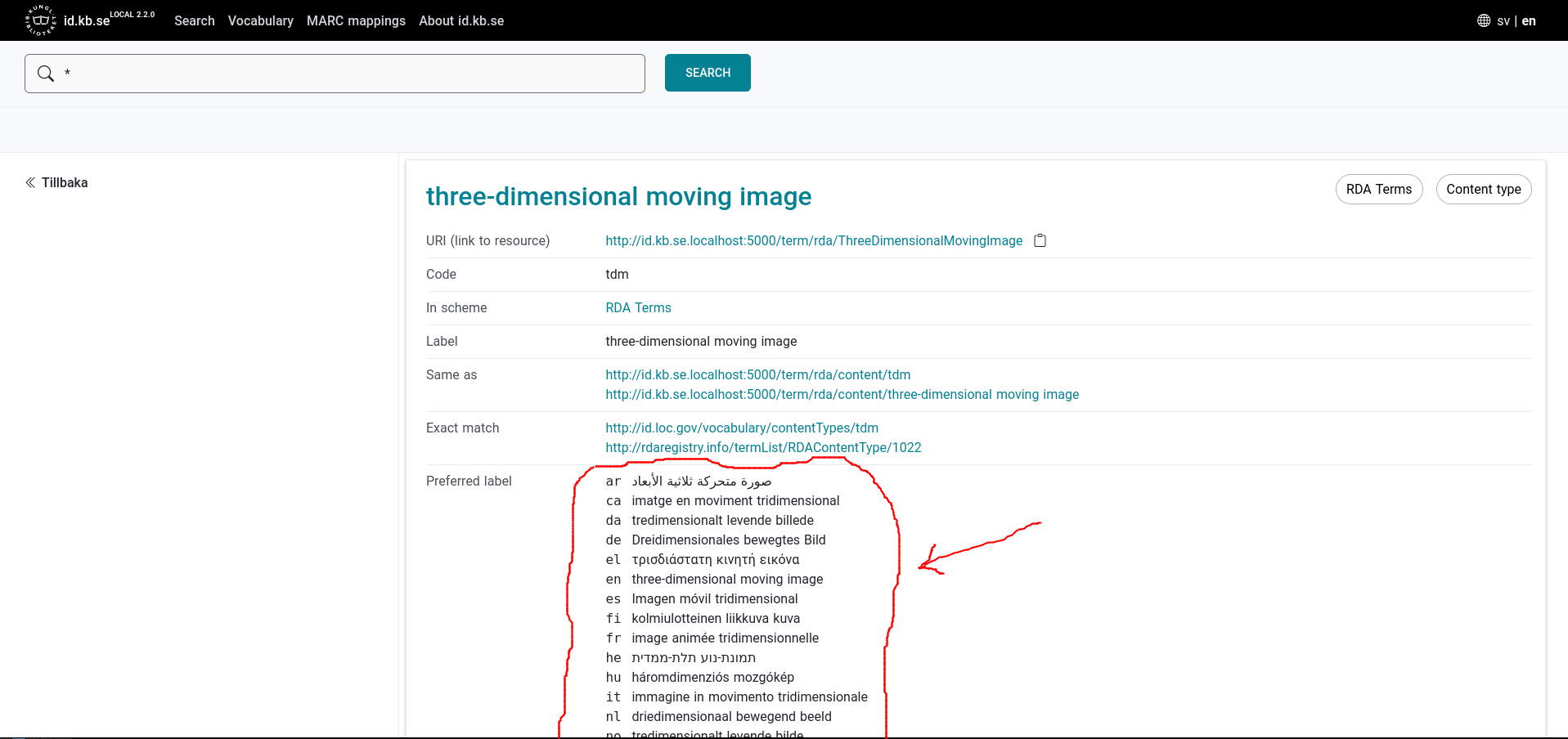 Rubrik
RDF language tags
<https://id.kb.se/term/rda/ThreeDimensionalMovingImage>     :code "tdm" ;    a :ContentType ;    :prefLabel         "صورة متحركة ثلاثية الأبعاد"@ar ,         "Dreidimensionales bewegtes Bild"@de ,         "three-dimensional moving image"@en ,         "tredimensionell rörlig bild"@sv ,         ... ;
RDF language tags (IETF BCP 47)
<https://id.kb.se/term/rda/ThreeDimensionalMovingImage>     :code "tdm" ;    a :ContentType ;    :prefLabel         "صورة متحركة ثلاثية الأبعاد"@ar ,         "Dreidimensionales bewegtes Bild"@de ,         "three-dimensional moving image"@en ,         "tredimensionell rörlig bild"@sv ,         ... ;
RDF language tags (IETF BCP 47)
:mainTitle     "Знаменитий детектив Блюмквіст"@uk ,     "Znamenytyj detektyv Bljumkvist"@uk-Latn-t-uk-Cyrl-m0-iso-1968 ;

:mainTitle    ”Το θαυμαστό ταξίδι του Νιλς Χόλγκερσον”@el   ”To thavmasto taxidhi tou Nils Cholngerson”@el-Latn-t-el-Grek-x0-btj ;

:mainTitle     "אַ מעשֹה וועגן באָדרי"@yi ,     "A mayse vegn Bodri"@yi-Latn-t-yi-Hebr-x0-yivo ,     "A meśh ṿegn Bodri"@yi-Latn-t-yi-Hebr-m0-alaloc ;
version
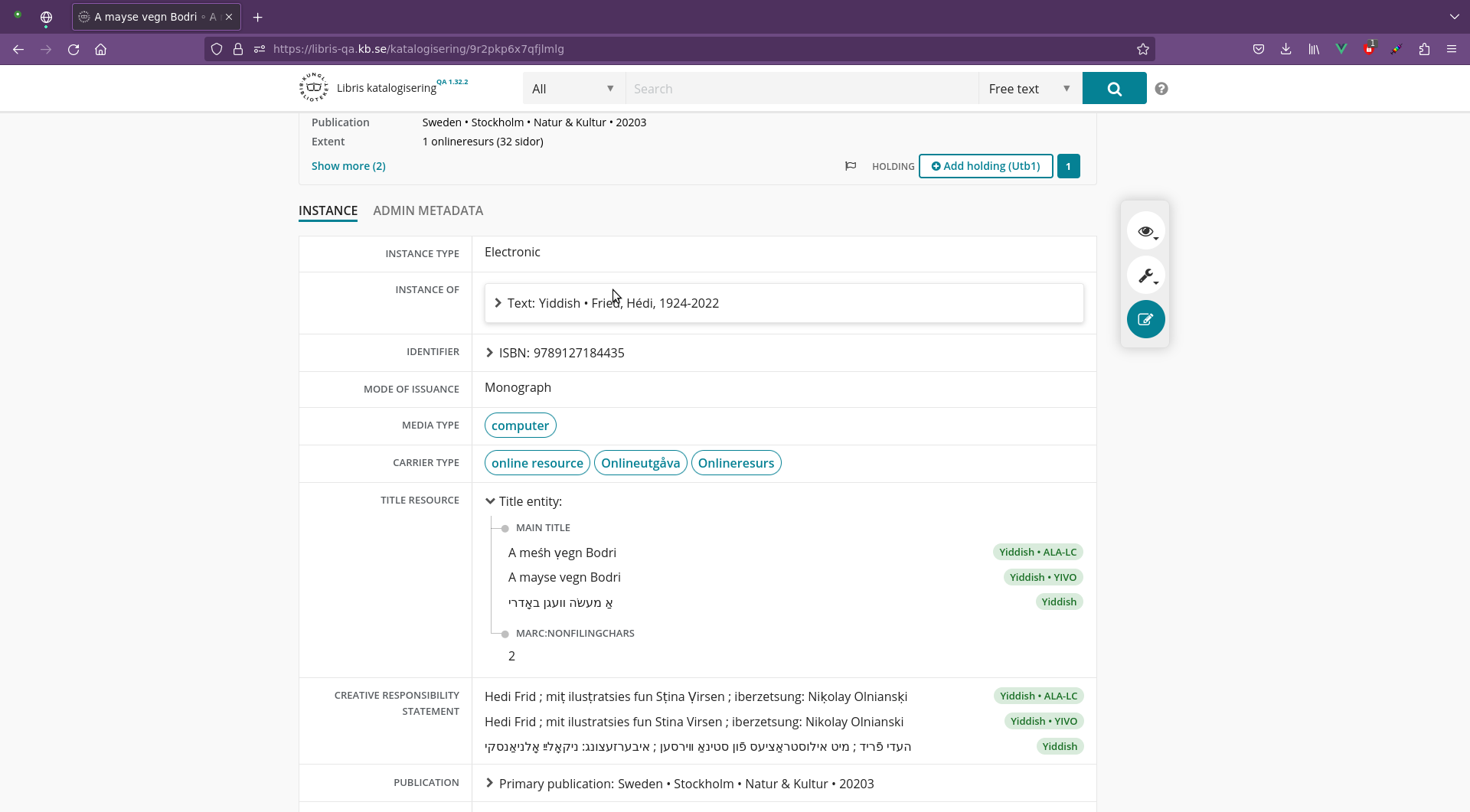 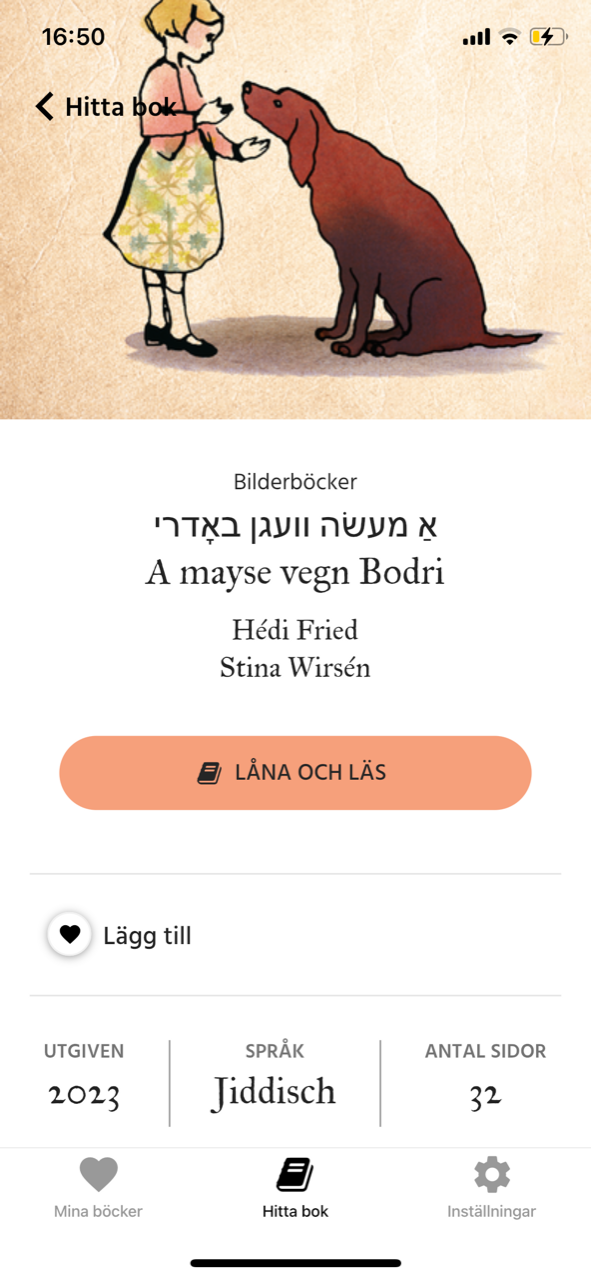 version
RDF Language Tags (IETF BCP 47)
bg-Latn-t-bg-Cyrl-m0-iso-1968
RDF Language Tags (IETF BCP 47)
bg-Latn-t-bg-Cyrl-m0-iso-1968
language tag
RDF Language Tags (IETF BCP 47)
bg-Latn-t-bg-Cyrl-m0-iso-1968
language tag
transformed content extension
RDF Language Tags (IETF BCP 47)
bg-Latn-t-bg-Cyrl-m0-iso-1968
language tag
transformed content extension
source language tag
RDF Language Tags (IETF BCP 47)
bg-Latn-t-bg-Cyrl-m0-iso-1968
language tag
transformed content extension
source language tag
m0:Registred transformx0: Private use transform identifier
RDF Language Tags (IETF BCP 47)
bg-Latn-t-bg-Cyrl-m0-iso-1968
language tag
transformed content extension
”transform mechanism”
source language tag
m0:Registred transformx0: Private use transform identifier
RDF Language Tags (IETF BCP 47)
bg-Latn-t-bg-Cyrl-m0-iso-1968
version
language tag
transformed content extension
”transform mechanism”
source language tag
m0:Registred transformx0: Private use transform identifier
RDF Language Tags (IETF BCP 47)
bg-Latn-t-bg-Cyrl-m0-iso-1968
version
language tag
transformed content extension
”transform mechanism”
source language tag
m0:Registred transformx0: Private use transform identifier
”Bulgarian in Latin script transliterated from Bulgarian in Cyrillic script according to ISO/R 9:1968”
Libris romanization practice
ISO/R 9:1968 – Slavic languages in Cyrillic script
Belarusian, Bulgarian, Bosnian, Macedonian, Russian, Serbian, Ukranian
ISO 9:1995 – Kazakh in Cyrillic script
SKR 1980 – Ancient Greek
BTJ – Modern Greek (transcription)
KR76 (Kjellberg) – Cyrillic (transcription)
Ferdinand Lessing – Mongolian in Cyrillic script
YIVO – Yiddish (we also use ALA-LC)
ALA-LC – All other languages/scripts
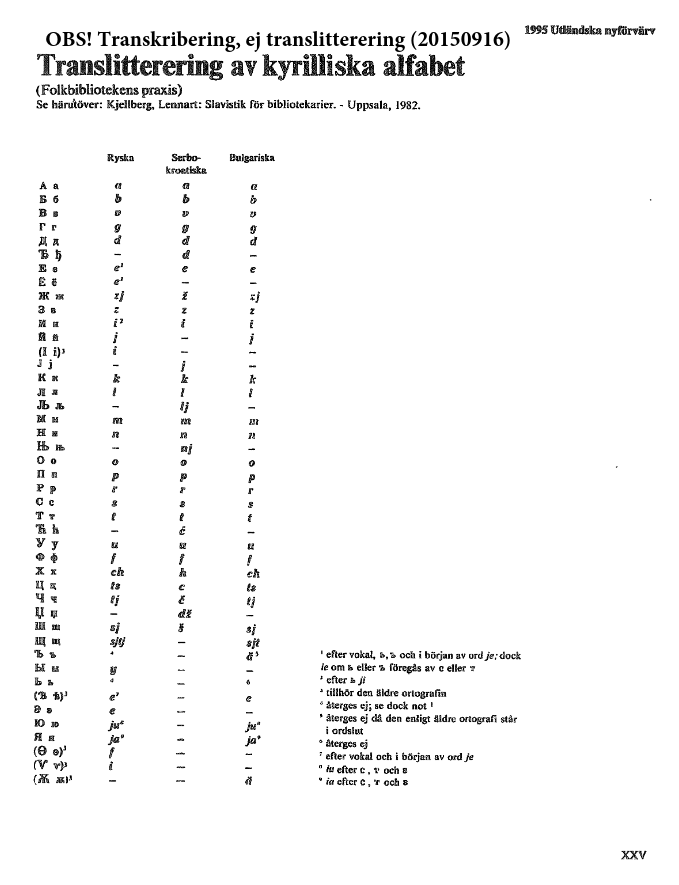 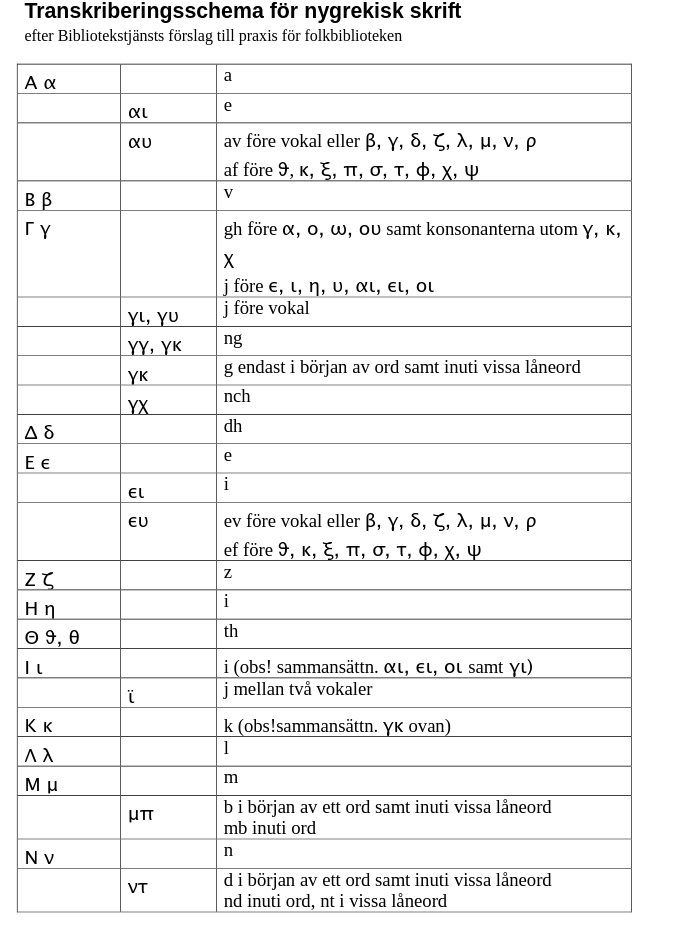 Implemented as ICU Transforms
Β > V ; β > v ;Η > I ;η > i ;
Implemented as ICU Transforms
Β > V ; β > v ;Η > I ;η > i ;ΕΙ > I ;Ει > I ;ει > i ;
Implemented as ICU Transforms
Β > V ; β > v ;Η > I ;η > i ;ΕΙ > I ;Ει > I ;ει > i ;Θ } [:LowercaseLetter:] > Th ;Θ > TH ;θ > th ;
Implemented as ICU Transforms
Β > V ; β > v ;Η > I ;η > i ;ΕΙ > I ;Ει > I ;ει > i ;Θ } [:LowercaseLetter:] > Th ;Θ > TH ;θ > th ;$vowel = [α ε η ι ο ω υ Α Ε Η Ι Ο Ω Υ] ;$vowel { ϊ } $vowel > j ;ϊ > i ;
github.com/libris/librisxl/tree/develop/whelk-core/src/main/resources/romanizer
unicode-org.github.io/icu/userguide/transforms/general/
ScriptShifterShifter
ScriptShifterShifter
LC ScriptShifter YAML → ICU transform rules
Hand-edited to handle capitalization and missing cases
Small fixes to mapping tables contributed back
Power of Open Source
See also upcoming Arabic transliteration
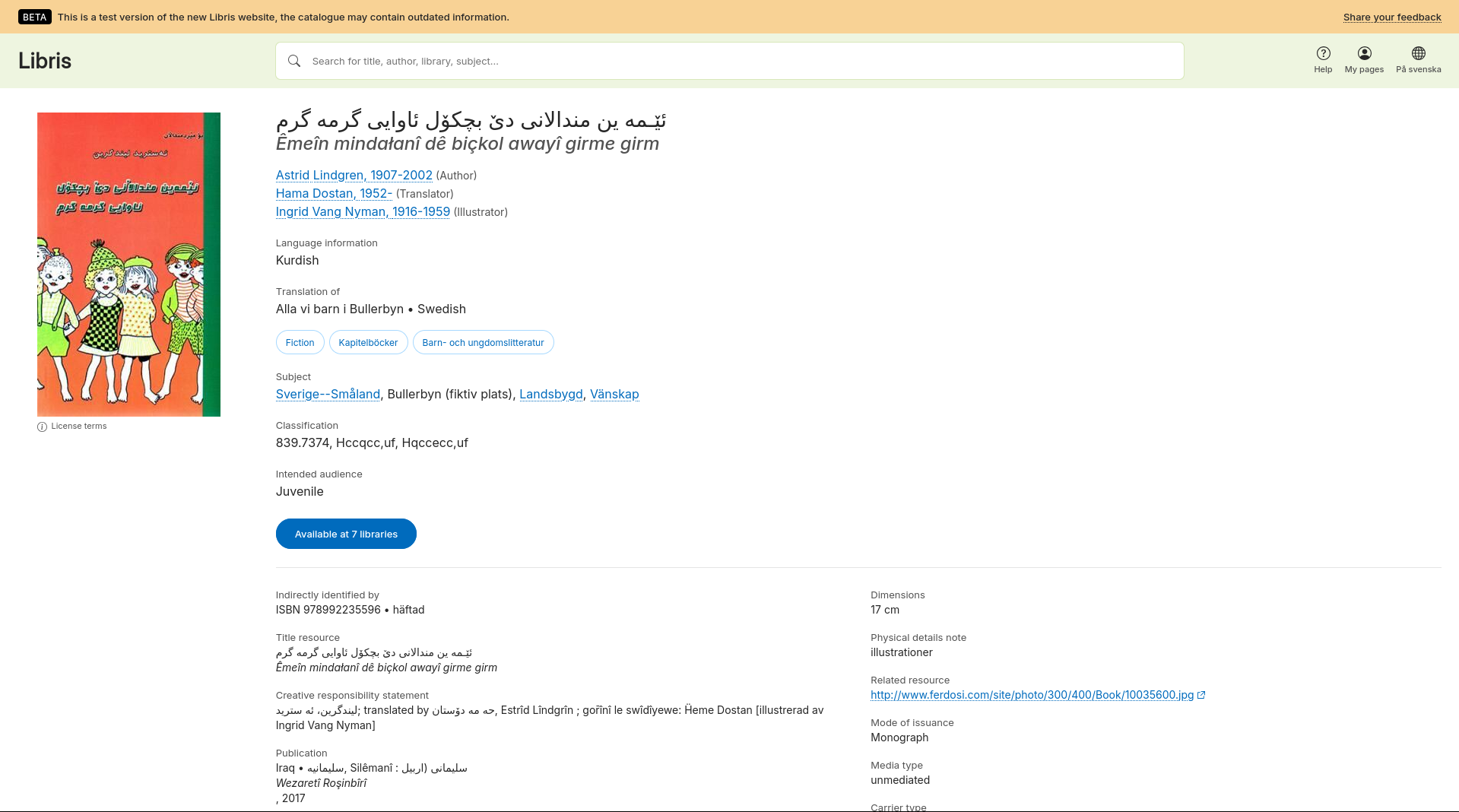 Rubrik
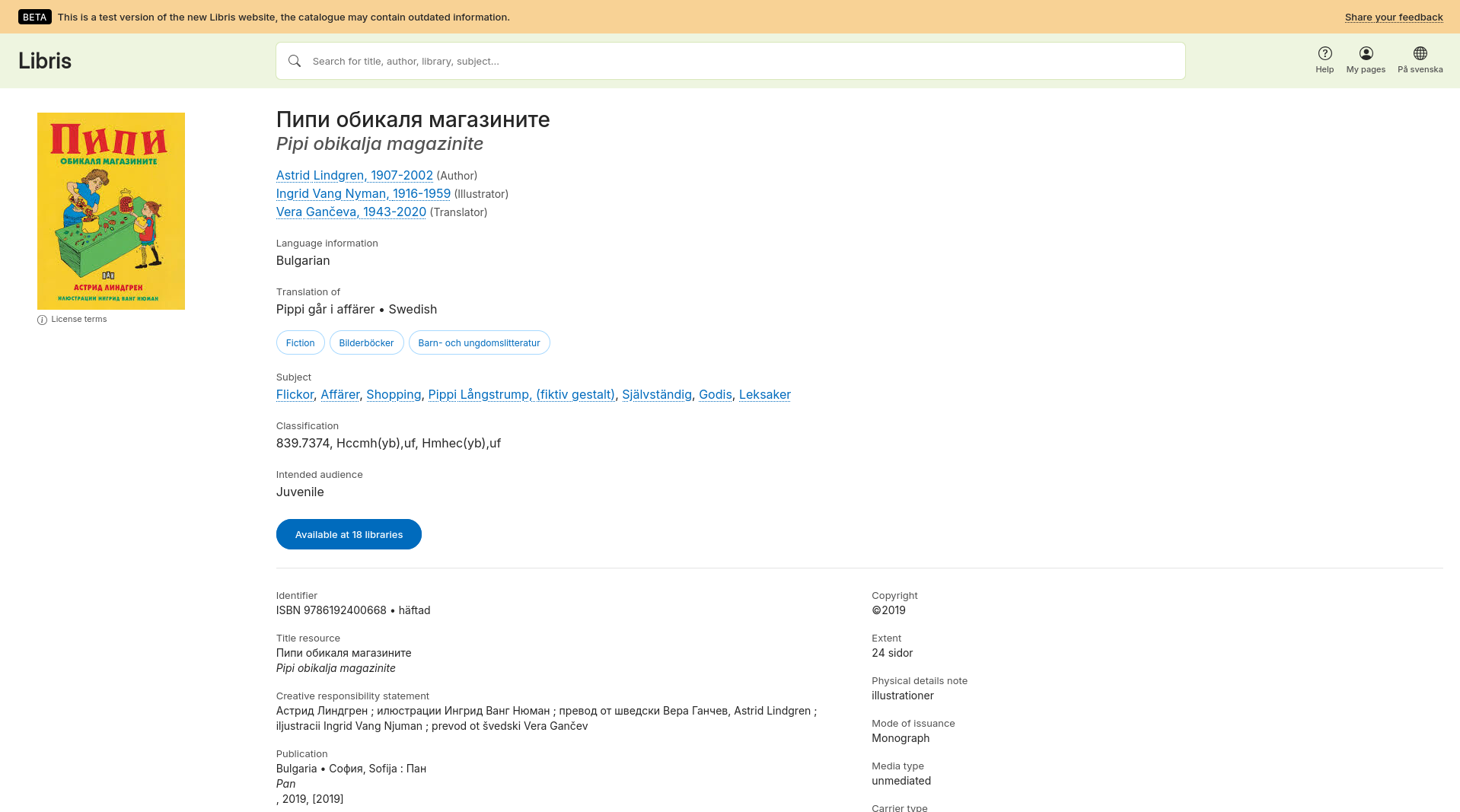 Rubrik
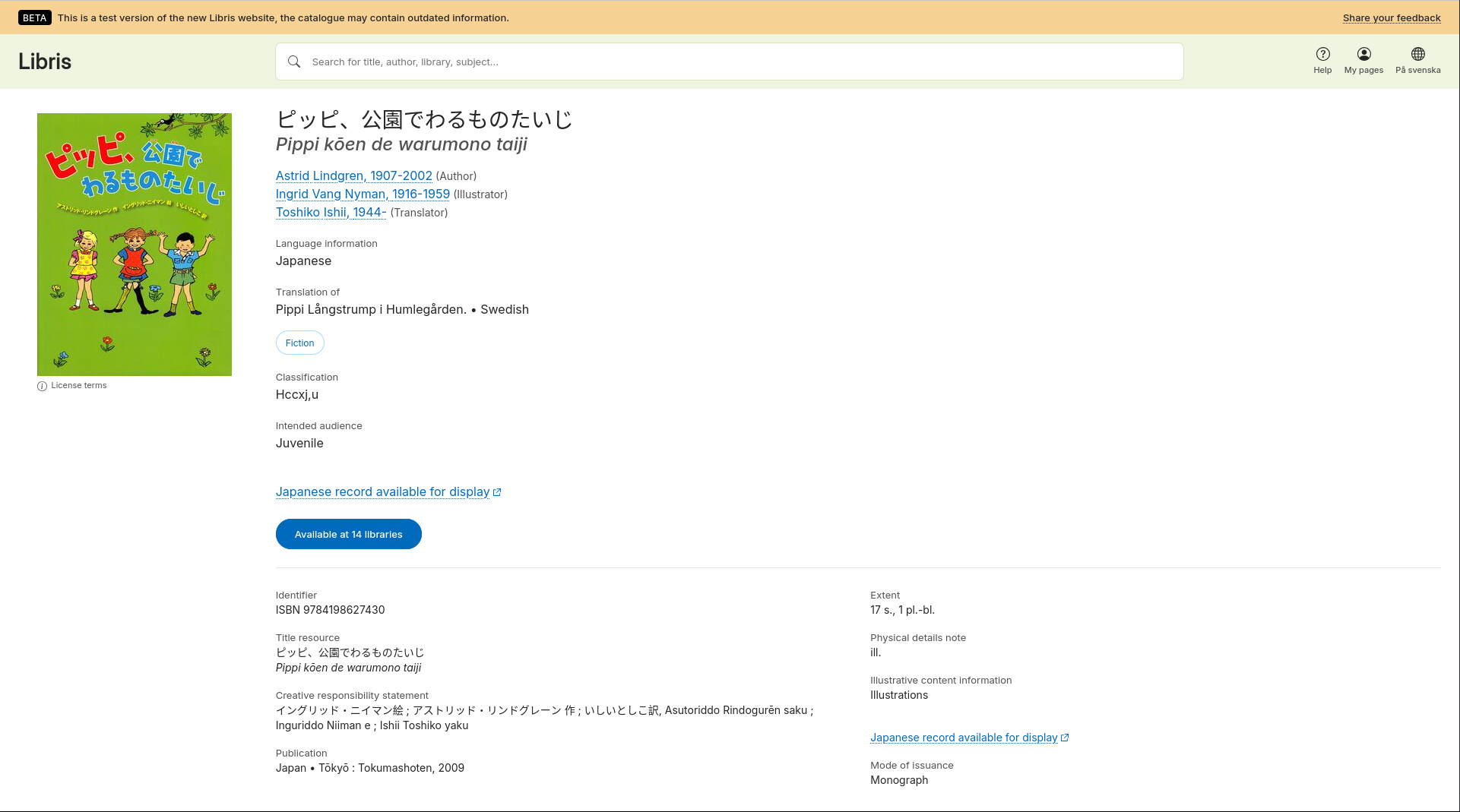 Rubrik
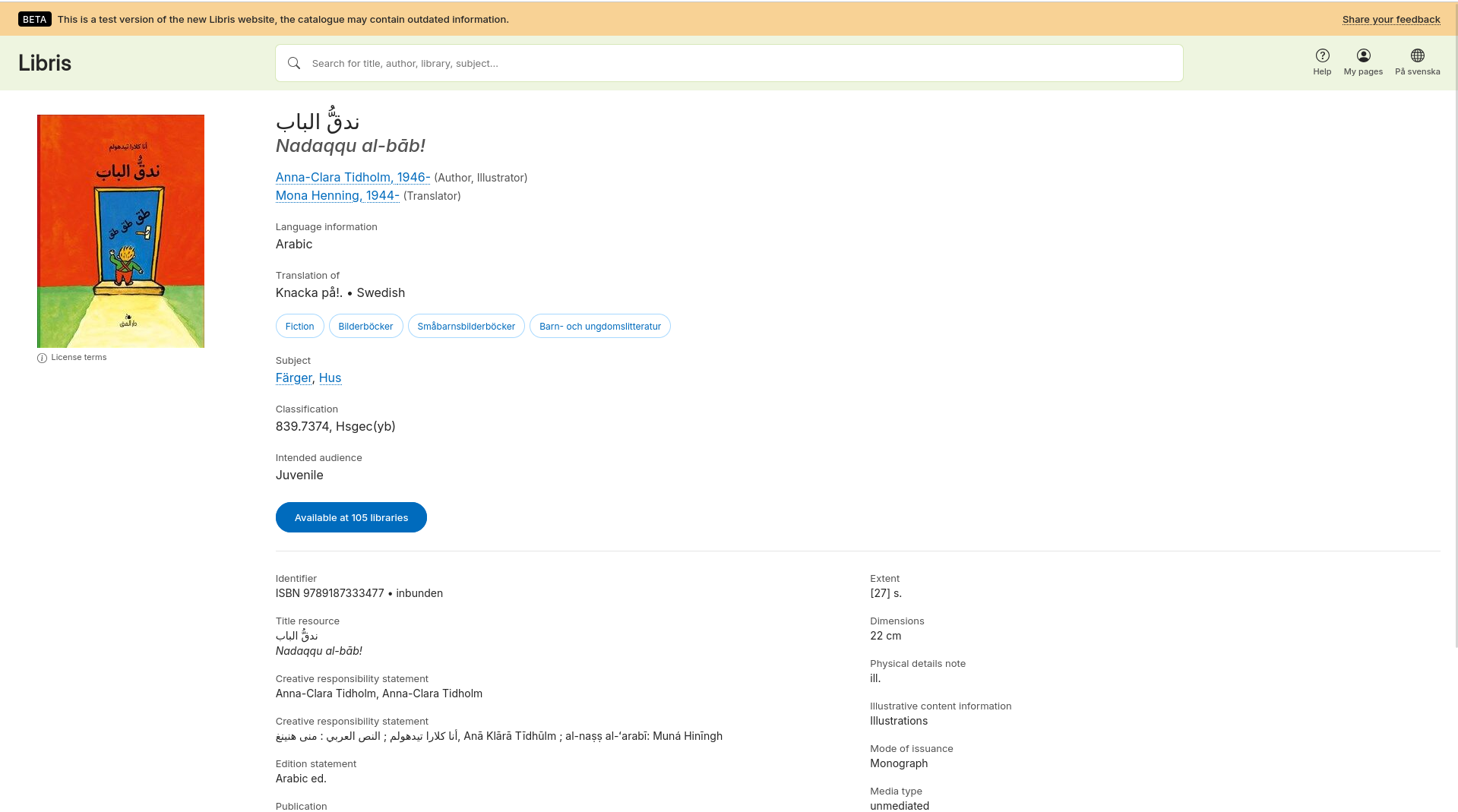 Rubrik